Lay Leaders & Lay Members
Rev. Ronell Howard
Pastor of Christ UMC Piscataway
Cycle of Discipleship
Reach out
Help people relate to Christ
Nurture & strengthen
Send transformed people
Continue
and receive people into the body of Christ,
through their unique gifts and circumstances,
people in their relationships with God and with others,
out into the world to lead transformed & transforming lives,
to reach out, relate, nurture, and send disciples
Responsibilities of Lay Leader/Lay Member
Interpreting the actions and programs of the annual conference and the general church,
Communicating the vision and needs of the local church to the annual conference and general church.
THE BASICS:
Professing Member for at least two years & active UMC participate for four years
Lay member of annual conference is elected annually or quadrennially 
The Discipline also recommends that the lay leader be one of the lay members of annual conference
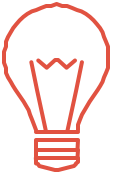 [Speaker Notes: ----- Meeting Notes (5/14/19 14:46) -----
Q: Do you have a church website?
Q: Are you happy with your church website?
Q: Do you have some control over your church website?]
Lay Leader
Represent the Laity
Model Discipleship
H.O.P.E.—Hospitality, Offer Christ, Purpose, and Engagement.
Foster the Role of the Laity
Recognize and Celebrate the Ministry of the Laity
Meet with the Pastor
Establish a Leadership Covenant
Serve on Various Committees
Engage in Continuous Study
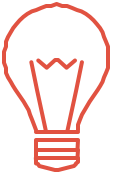 [Speaker Notes: ----- Meeting Notes (5/14/19 14:46) -----
Q: Do you have a church website?
Q: Are you happy with your church website?
Q: Do you have some control over your church website?]
District & Conference Lay Leaders
training local church lay leaders; 
fostering awareness of the role of laity in congregations, workplaces, homes, and communities; 
and supporting and enabling lay participation in the planning and decision making of the district.

The annual conference lay leader works in partnership with the bishop and represents the interests of laity.
[Speaker Notes: ----- Meeting Notes (5/14/19 14:46) -----
Q: Do you have a church website?
Q: Are you happy with your church website?
Q: Do you have some control over your church website?]
Lay Member of Annual Conference
interprets the work done by the annual conference session to the congregation. 
participates in the annual conference sessions and votes on all matters except those pertaining to ministerial relations;
reports to the congregation and to the church council after the close of the conference;
serves as a member of the charge conference, church council, the finance committee, and the staff/pastor-parish relations committee
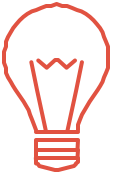 [Speaker Notes: ----- Meeting Notes (5/14/19 14:46) -----
Q: Do you have a church website?
Q: Are you happy with your church website?
Q: Do you have some control over your church website?]
Lay Member of Annual Conference
has many responsibilities:
 
Prepare for Annual Conference
Participate during Annual Conference
Serve after Annual Conference
General Conference
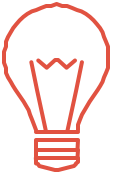 [Speaker Notes: ----- Meeting Notes (5/14/19 14:46) -----
Q: Do you have a church website?
Q: Are you happy with your church website?
Q: Do you have some control over your church website?]
REMEMBER:LEADERSHIP is a lifelong process 
of study, prayer, and discernment.
Servant Leadership
“
You know that those who rule the Gentiles show off their authority over them and their high-ranking officials order them around. But that’s not the way it will be with you. Whoever wants to be great among you will be your servant. Whoever wants to be first among you will be your slave—just as the Human One didn’t come to be served but rather to serve and to give his life to liberate many people.”
(Matthew 20:25-28)
Spiritual Disciplines
“
“O begin! Fix some part of every day for private exercises. . . . Whether you like it or no, read and pray daily. It is for your life; there is no other way: else you will be a trifler all your days.”
— John Wesley, 
   in a letter to Mr. John Trembath, 1760
Spiritual Disciplines
WORKS OF PIETY
&
WORKS OF MERCY
Leading Meetings:
When leading meetings, here are some things to consider:
The Means of Grace
Discernment
Consensus
Mutual Invitation
Inclusivity
Communication Skills
Leading Change
Conflict and Mediation Skills
Lay Leaders & Lay Members
Rev. Ronell Howard
Pastor of Christ UMC Piscataway